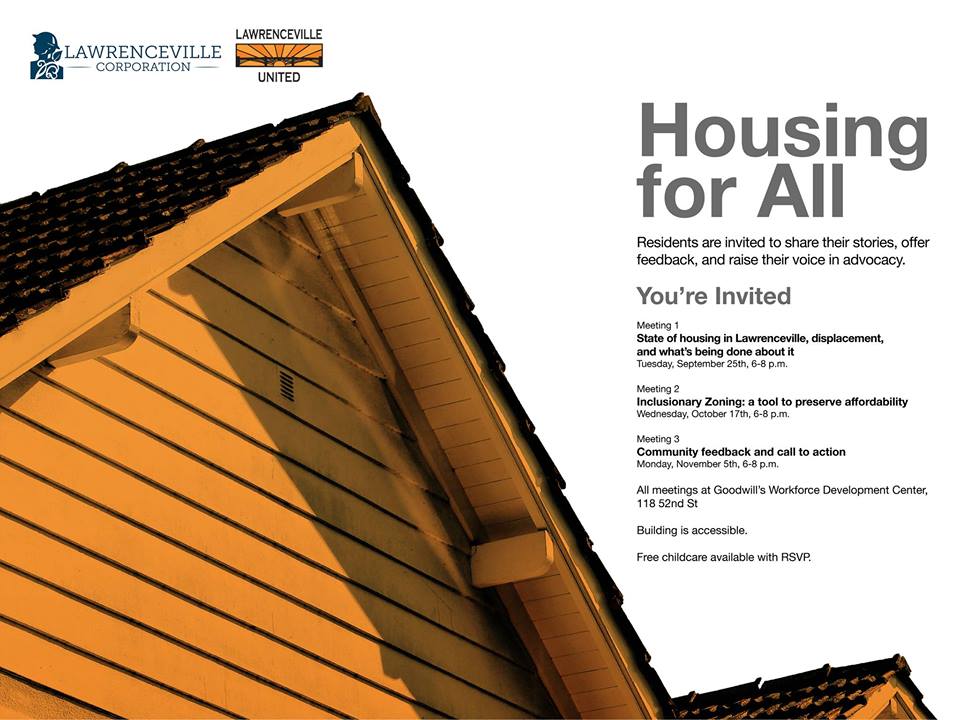 Welcome!
Grab some pizza!
 Check out visual notes from last time
 Grab meeting notes from last time
Agenda
Introductions and ground rules – 6:00-6:10 p.m.
 Recap of last meeting + community voices – 6:10-6:20 p.m.
 Inclusionary Zoning as a tool to preserve affordability – 6:20-6:55 p.m.
 Q&A regarding inclusionary zoning – 6:55-7:15 p.m.
 Break out groups – 7:15-7:45 p.m.
 Report out and next steps – 7:45-8 p.m.
About Tonight
Meeting #1 was held on Tuesday, 9/25 – State of Housing in Lawrenceville, Displacement, and What’s Being Done About It
 TONIGHT: Meeting #2: Wednesday 10/17 – Inclusionary Zoning – A Tool to Preserve Affordability
 Meeting #3: Monday, 11/5 – Community Feedback & Call to Action
Who we are
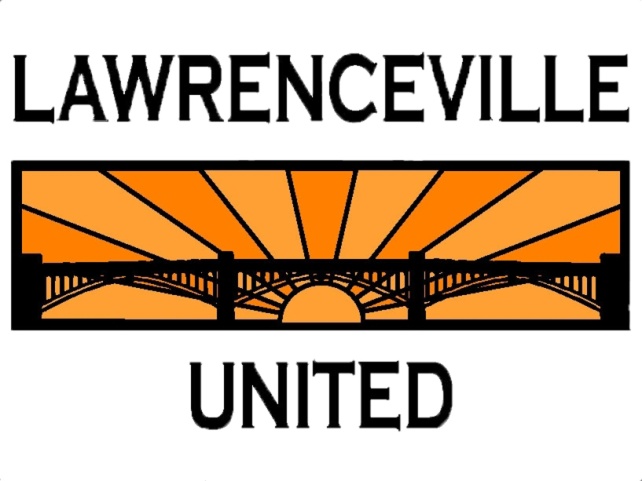 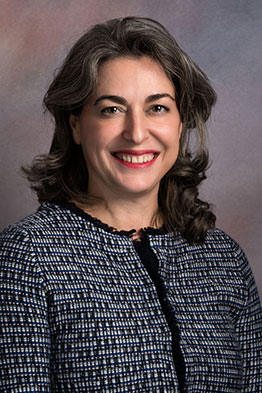 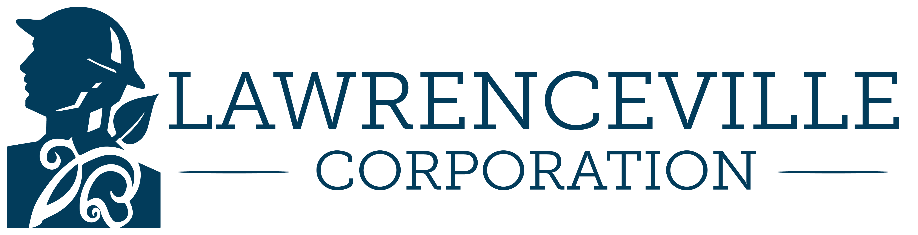 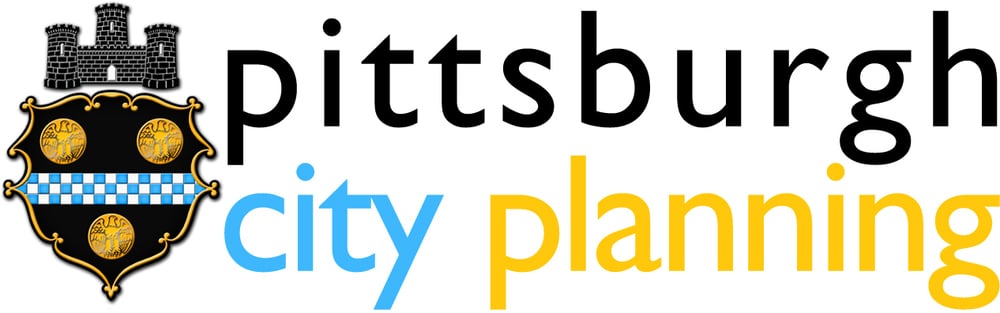 Community Agreements: be neighborly
Take care of yourself
Be respectful of everyone: don’t denigrate groups of people
“Literary moment”
Speak from your own experience
Make space, take space
“Ouch”: if someone makes a statement that you find hurtful, let them know why
“Oops”: If you have said something that was hurtful – do your best to apologize and avoid it in the future
One microphone
Expect and accept non-closure
No one knows everything, together we know a lot
Save questions for the Q&A period. Share the time, ID yourself. If you have additional questions, send them in and we’ll follow up with answers
Agenda
Introductions and ground rules – 6:00-6:10 p.m.
 Recap of last meeting + community voices – 6:10-6:20 p.m.
 Inclusionary Zoning as a tool to preserve affordability – 6:20-6:55 p.m.
 Q&A regarding inclusionary zoning – 6:55-7:15 p.m.
 Break out groups – 7:15-7:45 p.m.
 Report out and next steps – 7:45-8 p.m.
Recap of last meeting
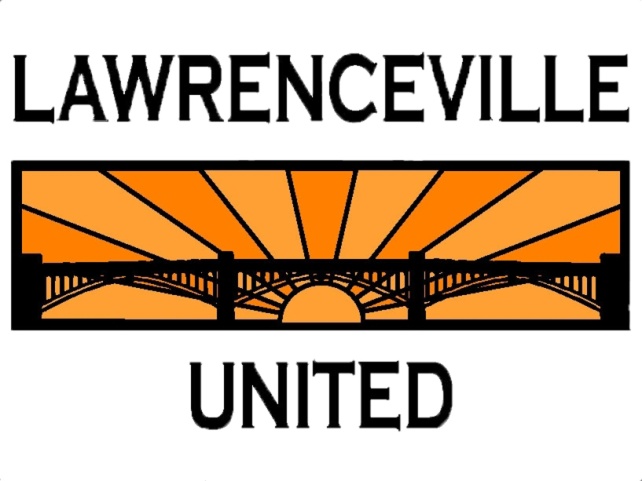 See our website (www.LUnited.org)  for full presentation 
 Meeting notes from break-outs are available at the sign-in table + answers to questions
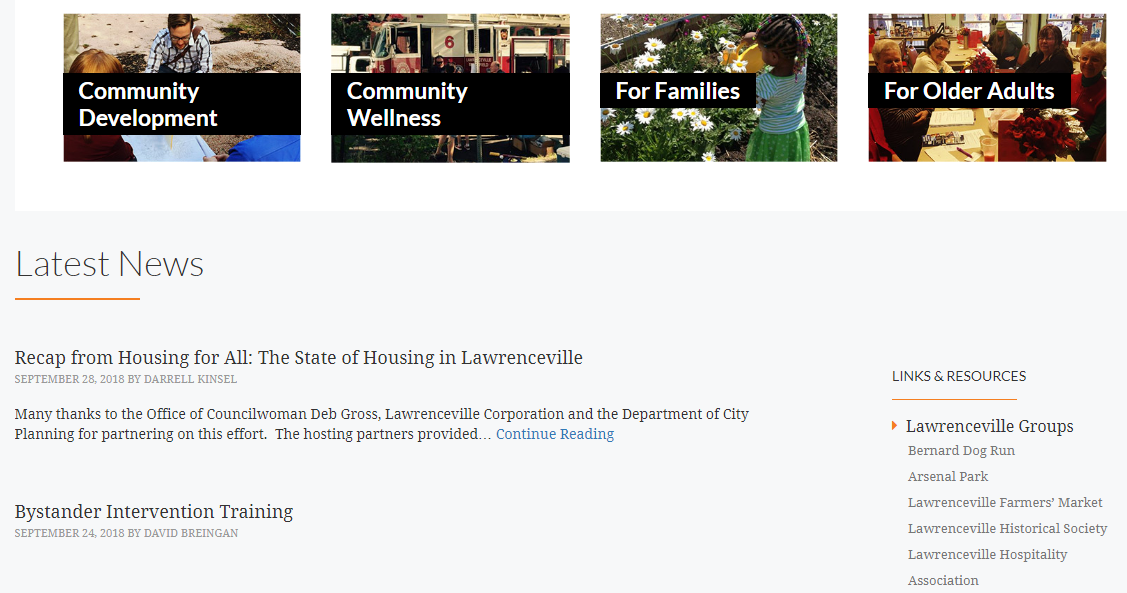 What is “affordable housing” anyway?
Housing is deemed affordable when no more than 30% of household income is spent on housing: rent or mortgage, plus other housing costs like utilities.
 Affordable housing typically refers to housing that is affordable to households at a certain percentage of Area Median Income (AMI). Based on Pittsburgh metro area and differs for household size.
 Affordable rental housing typically caps at 50-60% AMI or below
 Affordable owner-occupied housing typically caps at 80% AMI
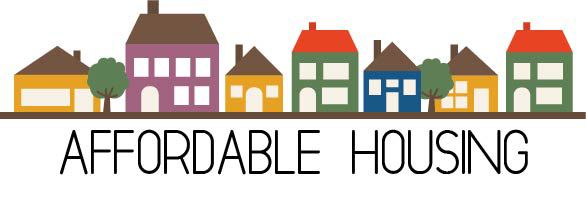 Greater Pittsburgh Area Median Income
A growing neighborhood…
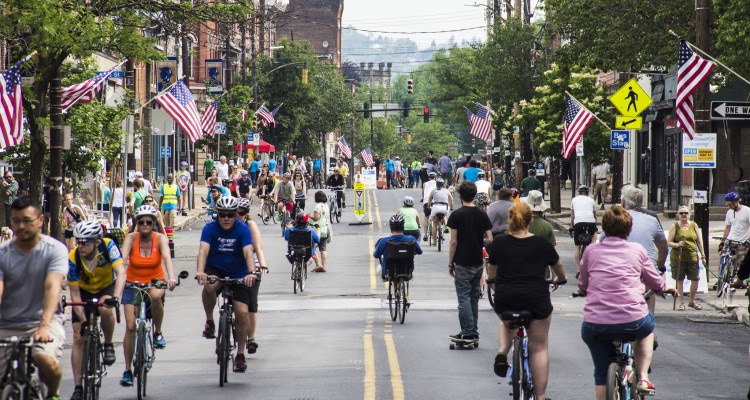 Crime rates down, schools/transportation improving
 Lawrenceville among top neighborhoods for # of residential building permits
 Over 700 units complete, underway, or approved in multi-family residential development in past 5 years
 Lawrenceville among fastest growing millennial neighborhoods: 52% increase for 15201 from 2011 to 2016
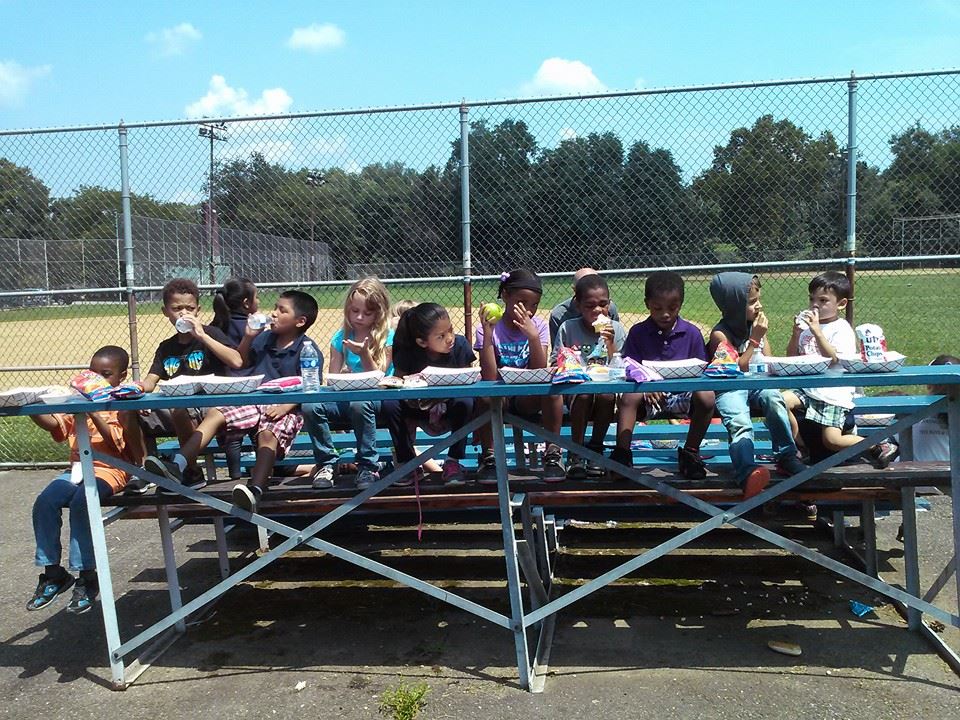 …but not for all
Median home sale price eclipsed what a buyer at 80% AMI can afford in 2012 and continues to climb
 Rent also climbing, especially for poorer residents
 Median 1-BR rent = $1,300 for past 12 months, according to Rentometer.com, compared to $713, which is what a renter at 50% AMI can afford.
 Lawrenceville lost over half (120) of its Housing Choice Voucher (Section 8) units between 2011 and 2016
 Evictions disproportionately affecting one-parent renters with kids
 Loss of 31% of black residents between 2013 and 2016, 83% loss of “some other race”
 Losing children, low-income residents, long-time homeowners
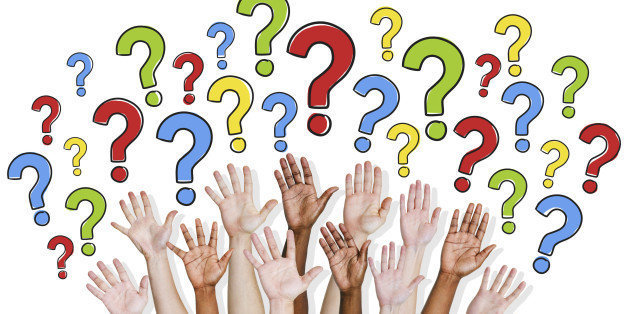 Questions from last time
Why not use more of the houses that are already here?
 Have property taxes increased in ways that affect people’s affordability?
 How can I get involved in the process of affordable housing?
 How specific will parameters be with inclusionary zoning?
Community Voices
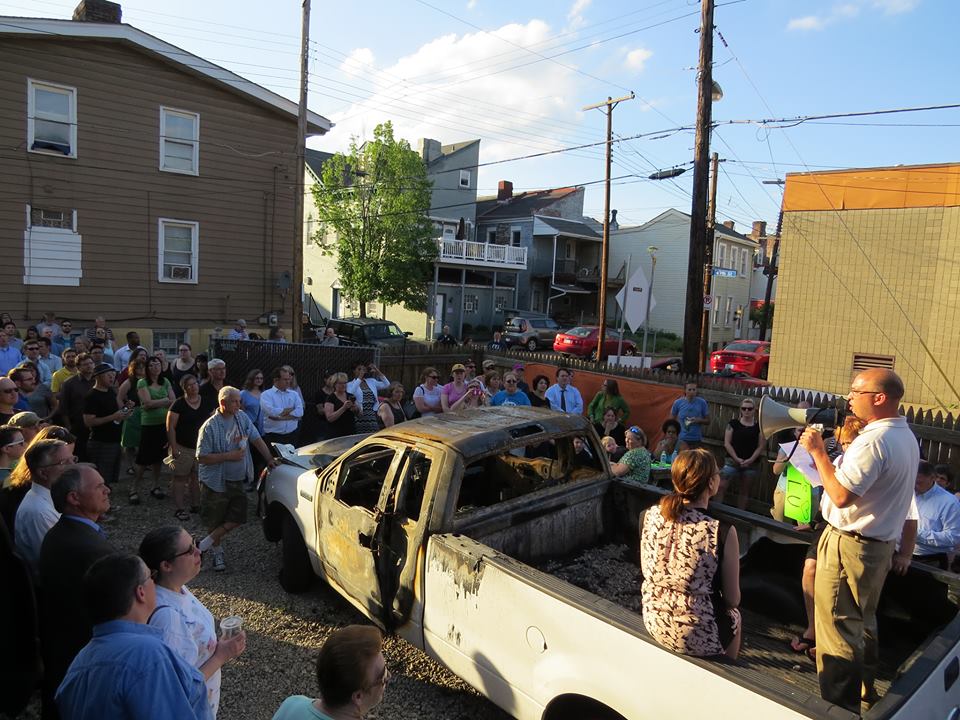 Agenda
Introductions and ground rules – 6:00-6:10 p.m.
 Recap of last meeting + community voices – 6:10-6:20 p.m.
 Inclusionary Zoning as a tool to preserve affordability – 6:20-6:55 p.m.
 Q&A regarding inclusionary zoning – 6:55-7:15 p.m.
 Break out groups – 7:15-7:45 p.m.
 Report out and next steps – 7:45-8 p.m.
Why Inclusionary Zoning?
886 jurisdictions with inclusionary housing programs in 25 states, with over 170,000 units created
 Increasingly prevalent tool for producing affordable housing in light of shrinking federal funds
 Useful to share the benefits of growth, maintain economic integration
 Studies confirm that it’s effective at creating affordable housing in areas with lower concentrations of poverty, higher-performing schools
 Montgomery County: half of affordable housing production was created by IZ
 Southern California: IZ creating as many units annually as LIHTC
Potential Impact Locally
Still lots of land to be developed
61 acres of large “hinge” properties in Lawrenceville that have uncertain future and have potential to be redeveloped for residential
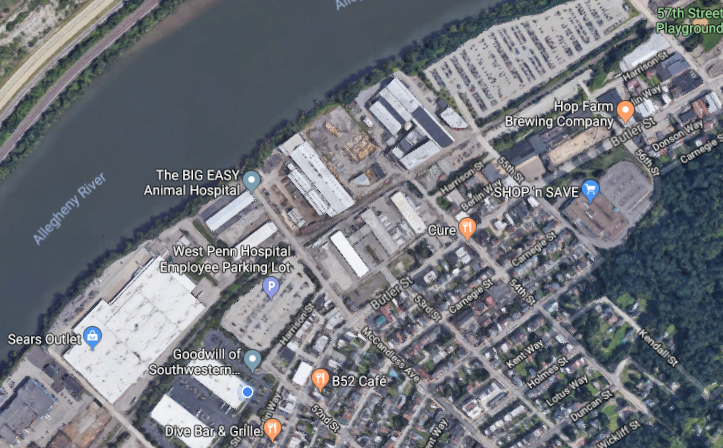 Agenda
Introductions and ground rules – 6:00-6:10 p.m.
 Recap of last meeting + community voices – 6:10-6:20 p.m.
 Inclusionary Zoning as a tool to preserve affordability – 6:20-6:55 p.m.
 Q&A regarding inclusionary zoning – 6:55-7:15 p.m.
 Break out groups – 7:15-7:45 p.m.
 Report out and next steps – 7:45-8 p.m.
Agenda
Introductions and ground rules – 6:00-6:10 p.m.
 Recap of last meeting + community voices – 6:10-6:20 p.m.
 Inclusionary Zoning as a tool to preserve affordability – 6:20-6:55 p.m.
 Q&A regarding inclusionary zoning – 6:55-7:15 p.m.
 Break out groups – 7:15-7:45 p.m.
 Report out and next steps – 7:45-8 p.m.
Break Out Groups
Based on what you heard tonight, what do you see as the opportunities and challenges about an IZ program in Lawrenceville?
 What should the goals of an IZ program in Lawrenceville be – how should we measure success?
 What questions do you still need answered, and what would you like us to focus on at the next meeting?
Community Agreements: be neighborly
Take care of yourself
Be respectful of everyone: don’t denigrate groups of people
“Literary moment”
Speak from your own experience
Make space, take space
“Ouch”: if someone makes a statement that you find hurtful, let them know why
“Oops”: If you have said something that was hurtful – do your best to apologize and avoid it in the future
One microphone
Expect and accept non-closure
No one knows everything, together we know a lot
Save questions for the Q&A period. Share the time, ID yourself. If you have additional questions, send them in and we’ll follow up with answers
Agenda
Introductions and ground rules – 6:00-6:10 p.m.
 Recap of last meeting + community voices – 6:10-6:20 p.m.
 Inclusionary Zoning as a tool to preserve affordability – 6:20-6:55 p.m.
 Q&A regarding inclusionary zoning – 6:55-7:15 p.m.
 Break out groups – 7:15-7:45 p.m.
 Report out and next steps – 7:45-8 p.m.
Next Steps
Turn in any outstanding questions
 Fill out the dot sheet as you leave
 Presentation and break out group notes will be posted on LU’s website: www.LUnited.org 
 Third and final meeting is Monday, November 5th from 6-8 p.m.: Community Feedback and Call to Action
 Keep in touch: 412-802-7220 and info@LUnited.org